WHAT IS REAL ABOUT Evolution?
What Aspects of Evolutionary Theory Fit With Creation Theory?
L.J. Gibson
Geoscience Research Institute
www.grisda.org
Purpose of This Talk
To attempt to develop a creationist view of speciation and change in species. 
To review and critique the evolutionary theory of universal common ancestry (TUCA).
To distinguish ideas in evolutionary theory that are well supported from those that are not.
The Original Creation Was“Very Good”
Then God saw everything that He had made, and indeed it was very good. Genesis 1:31a
Goodness can still be seen in the creation:
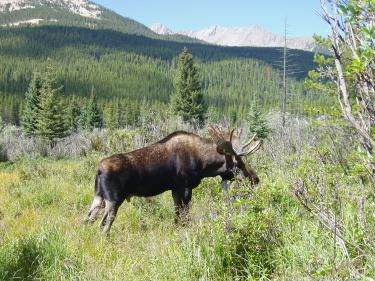 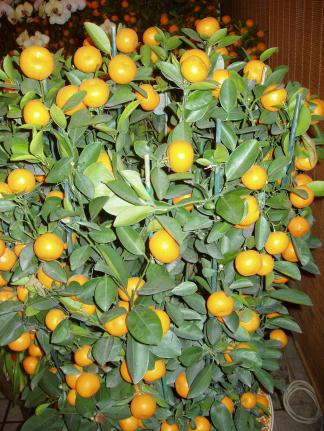 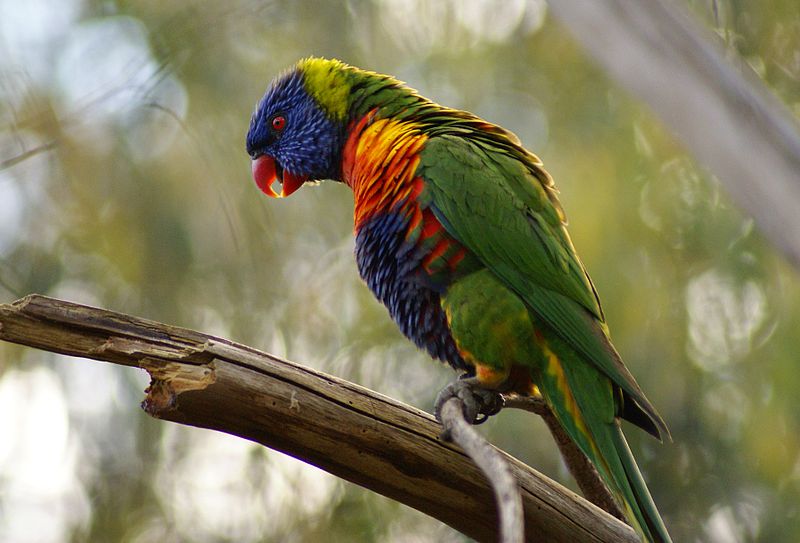 God provided green plants for food. Genesis 1:30.
Photo: GRI
Beauty is there for us to appreciate.
Photo: Jacopo Montano. License GNU.
Photo: GRI
But Not All In Nature Is“Very Good”
DEGENERATION
EVIL DESIGN
VIOLENCE
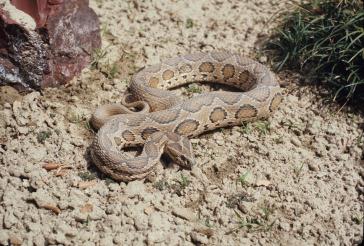 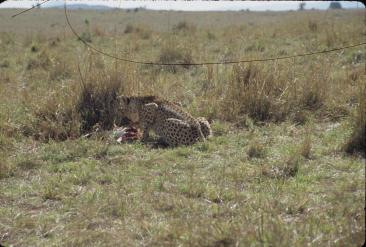 This species of (Australian) skink has lost the ability to develop limbs.
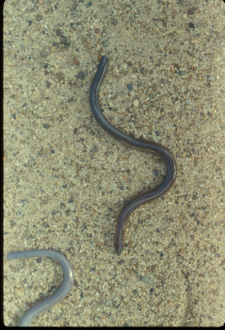 Russell’s Viper (India) has a finely designed system for delivering venom, causing pain and death.
Predation is a form of violence. Cheetah and gazelle, Masai Mara, Kenya.
Photos: GRI
How Does Change in Species Fit Into Creation Theory?
How much of evolutionary theory is real?
What Is “Evolution” ?
“Evolution” is used with a variety of meanings, of differing empirical status and philosophical underpinnings.
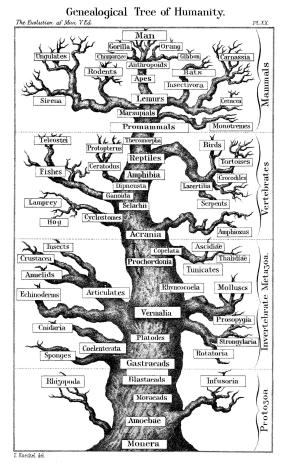 For most scientists “Evolution” means:
(TUCA) All living species have descended with modification from one (or a few) common ancestor, 
2. through natural processes
     still in operation today.
Ernst Haeckel 1879
Requirements for TUCA
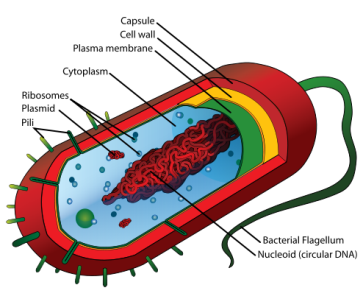 1. An ancestral living cell;
2. A genetic system with heritable variation;
3. Adaptation to diverse local environments.
4. through cumulative heritable change;
5. Speciation and lineage formation;
6. Innovation of new organs and body plans.
LadyofHats. 
PublicDomain
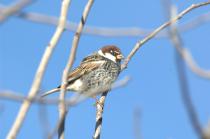 Pikiwiki Israel
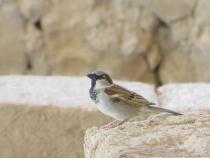 GRI
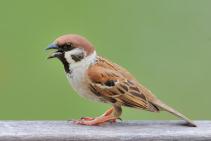 Yiwenyiwen. License GNU
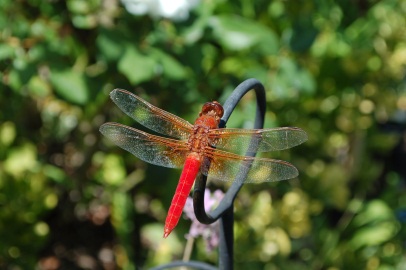 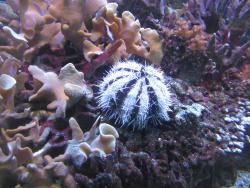 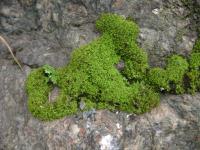 Examples of different body plans and different organs.
GRI
GRI
Mathboy48. License GNU
1. The Chemical Evolution of Life: Is It Real?
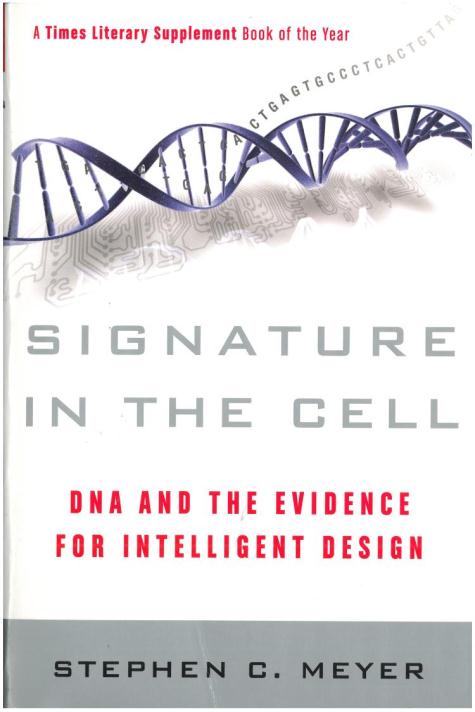 No. There is no plausible naturalistic explanation for the origin of life.
Creation is the only successful explanation.
Chemical evolution of life is not empirically based, but a logical necessity of materialism.
Recommended Reading
2. Heritable Variation:Is It Real?
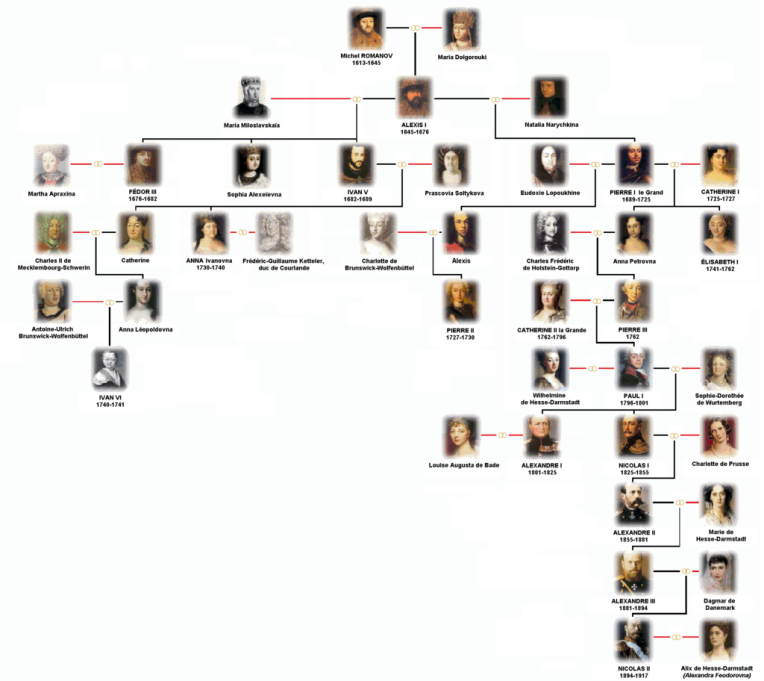 Yes. Heritable variation is observed in all species, and the probable mechanism is fairly well understood.
House of Romanov Family Tree.
Basilio. PublicDomain
3. Local Adaptation: Is It Real?
Yes. Species generally show minor differences in different environments. These differences often appear to be adaptive, although this is difficult to test.
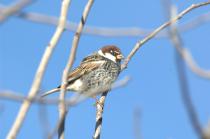 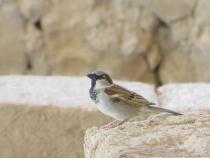 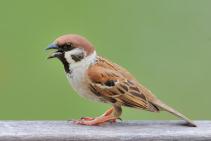 Yiwenyiwen. License GNU
Pikiwiki Israel
GRI
Three closely related species of sparrows.
4. Cumulative Heritable Change?Is It Real?
Yes? Conventional neodarwinian theory proposes that species differences are due to accumulation of mutations, which produces creative potential.
But mutations are rarely beneficial, and slightly harmful mutations tend to accumulate faster than helpful mutations, leading to genetic deterioration. 
Accumulation of mistakes (mutations) is not a likely mechanism for producing adaptation.
4. Cumulative Heritable Change?Is It Real?
No? It is now known that genetic information can be turned on and off in response to environmental stresses.
Genes may be turned off by attachment of a small molecule (methyl group) and turned on again by removal of the molecule. There is no need for change in DNA sequence.
This mechanism allows rapid local adaptation without waiting for helpful mutations, but does not provide a means of creation by cumulative changes. (Think “genomic piano.”)
5. Speciation and Lineage FormationIs It Real?
Yes. Although not directly observed, speciation is readily inferred and can be explained using mechanisms currently observed in operation.
Three species in the genus Campanula.
Photos: GRI
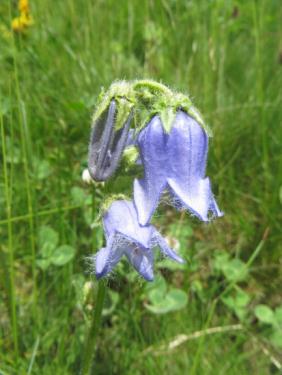 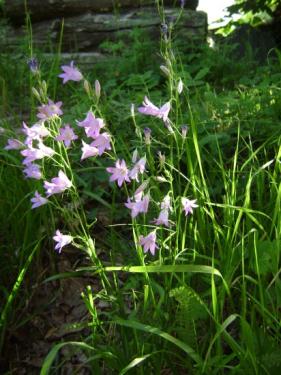 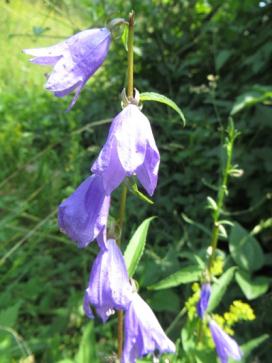 Bears: A Proposed Example of a Lineage Formed By Speciation
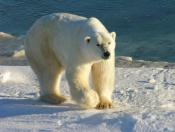 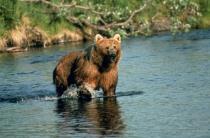 Red lines indicate reported hybrids.
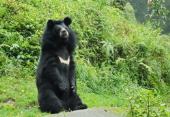 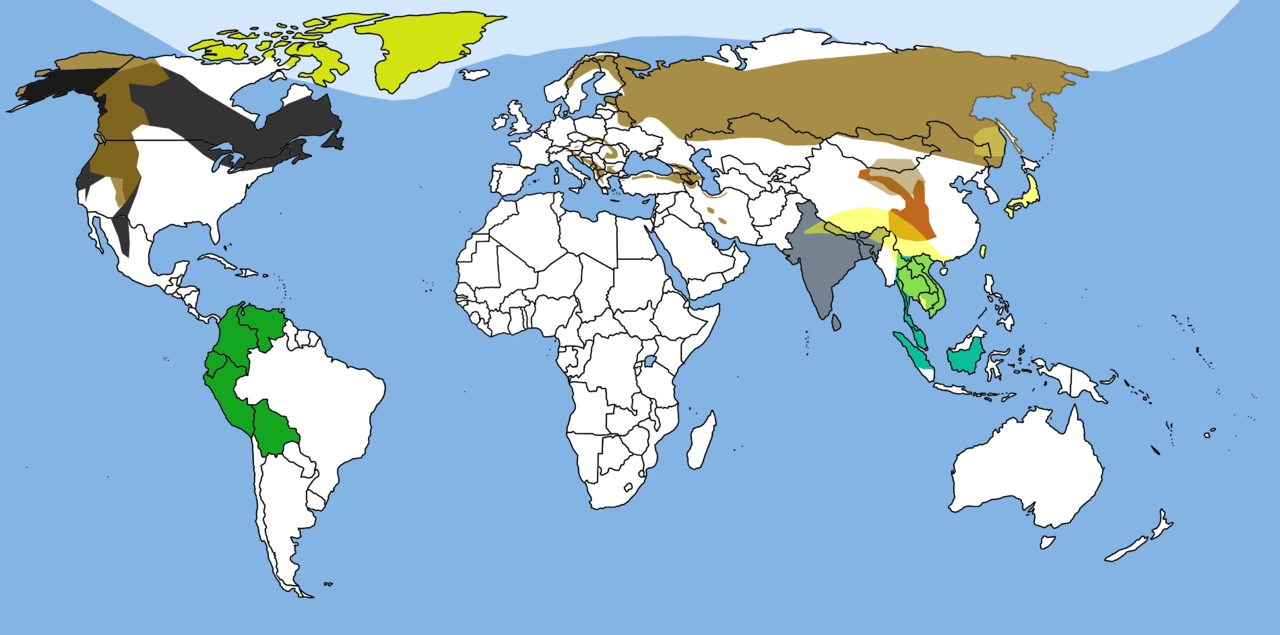 Ansgar Walk. License GNU
USFWS
Joydeep. License CCA3.0.
Jeff Kubina. PublicDomain
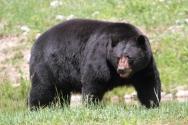 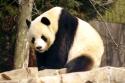 Cephas. License CCA3.0.
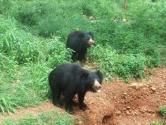 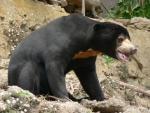 PeterHalasz. License 
CCA2.5
Osoandino. 
Public Domain
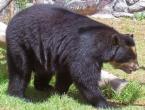 Adityamadhav83. License CCA3.0
Map courtesy of Tbjornstad. Commons. Public Domain.
?
6. Innovation – Formation of New Organs and Body Plans:Is It Real?
Echinoderm Tube Feet. GRI.
No. The empirical evidence does not support the evolution of new morphological structure. 
Creation theory is consistent with the evidence, but opposed by scientists committed to materialistic philosophy.
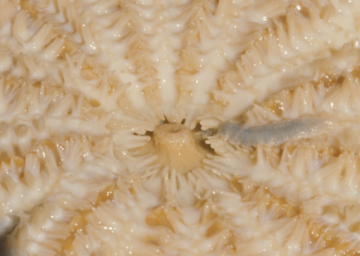 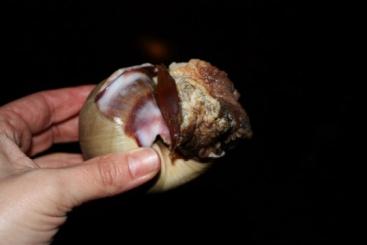 Molluscan Foot.
LeslieSeaton. License CCA2.0.
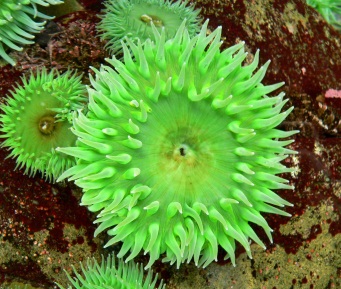 Cnidarian Stinging Cells
Stan Shebs. License GNU1.2.
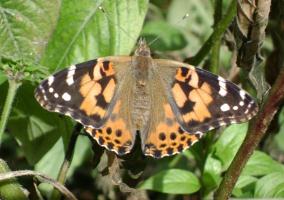 Insect Wings. GRI.
SummaryWhat Is Real About Evolution?
Creation of innovations, morphological “disparity.”
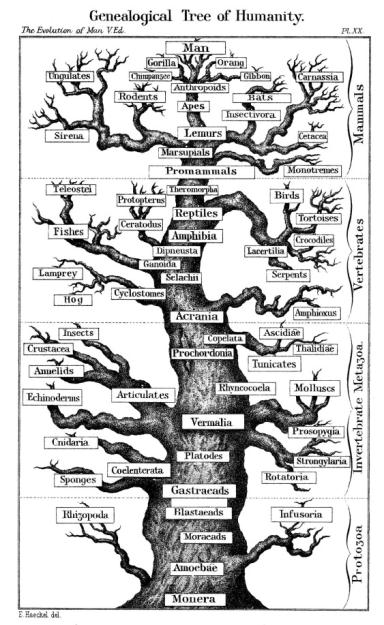 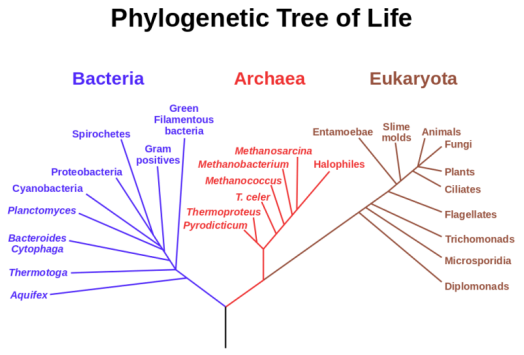 Evolution of locally adapted species and varieties.
PhylogeneticTree. Woese 1990. by Maulucioni. Public Domain.
Creation of original life
Haeckel, 1879. 
The Evolution of Man.
Public Domain
A Creationist Theory:The Origin of Life
Life has never been observed to arise from non-living materials.
Living organisms easily change to non-living materials, but not the reverse.
The complexity of the simplest form of life strongly points to creation.
A Creationist Theory:Morphological Novelties Created
a
Original created diversity (Gen 1): Polyphyly – in sea, air and land.
The origins of organs and body plans do not need to be explained by descent with modification, but are explained by creation.
There never was an ancestral living cell, but multiple types of living organisms were created simultaneously.
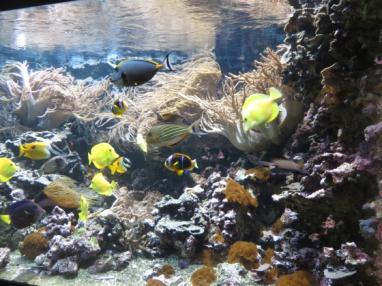 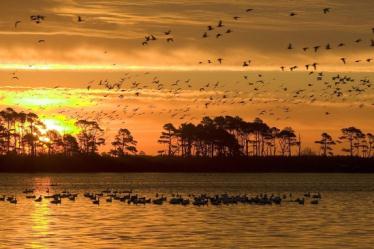 b
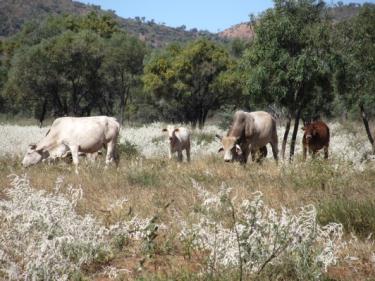 c
Photo Credits: a. GRI; b. USFWS; c. GRI
A Creationist Theory:Change in Species
A created genetic system, programmed to  produce variation and local adaptation, such as through gene recombination and epigenetic effects.
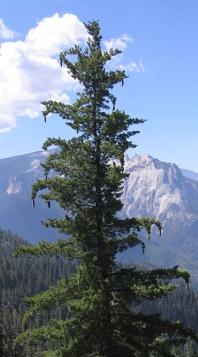 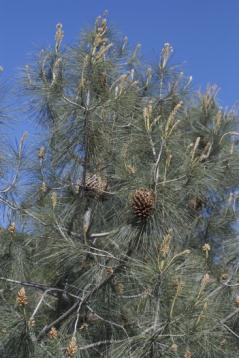 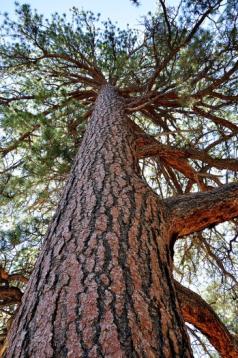 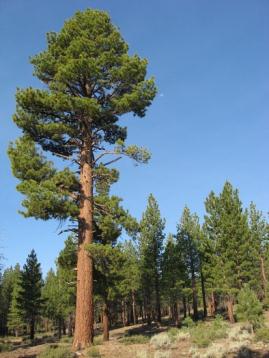 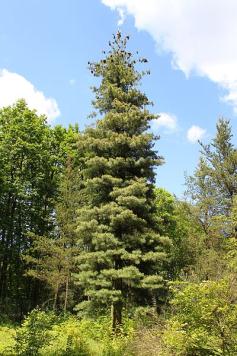 Digger Pine Credit: Eric in SF
License CCA3.0
Ponderosa Pine Credit: USFS, Coconino NF
Sugar Pine
Public Domain, Commons
Jeffrey Pine
Public Domain, Commons
Western White Pine Credit: Cruiser. License GNU1.2
A Creationist Theory
 Rates of Change
Genetic recombination and epigenetic effects facilitate rapid change and local adaptation.
African green monkeys introduced on St Kitts 300 years ago are now morphologically distinctive.
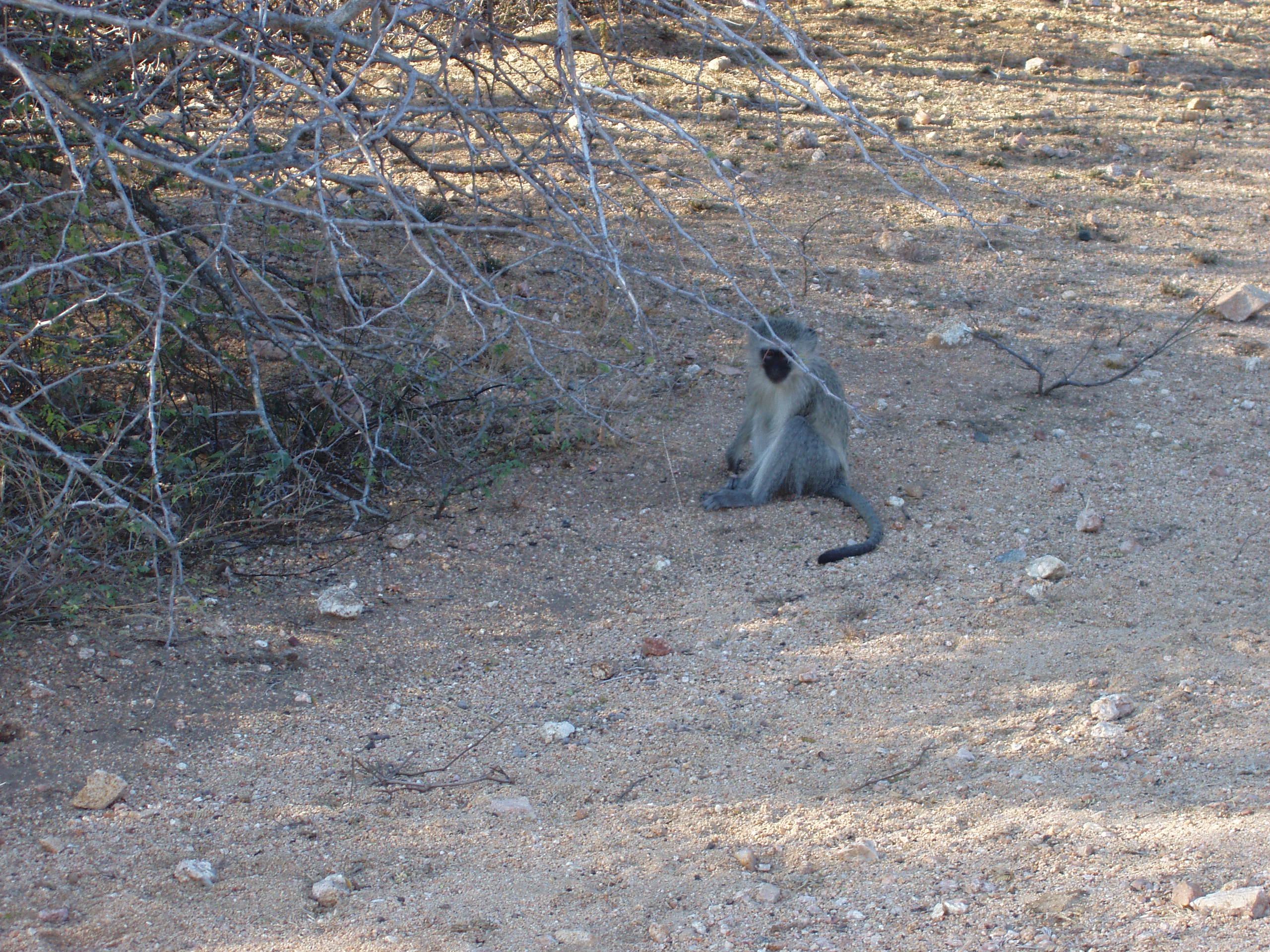 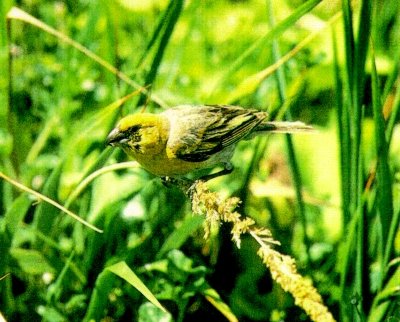 Laysan finches introduced to Southeast Island in 1967 had changes in bill shape by 1986.
[Speaker Notes: Photos are not mine]
A Creationist Theory:Change in Species
Adam’s sin introduced satanic influence and brought curses, perhaps bringing change through random deleterious mutations and resource shortages leading to competition and natural selection.
These produce structural modification, but not structural innovation.
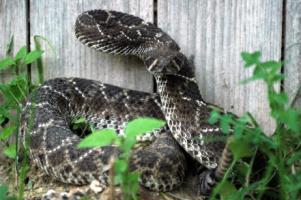 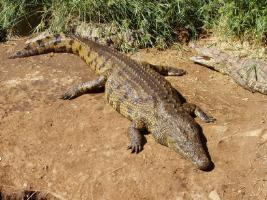 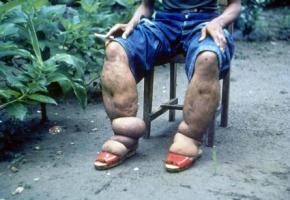 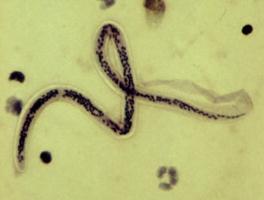 Western Diamondback
Clinton, Charles Robertson
License CCA2.0
Elephantiasis
CDC Public Domain
Wuchereria bancrofti. CDC
Nile Crocodile
Kruger NP. GRI
A Creationist Theory:Speciation and Lineage Formation
Filling the Earth (Gen 1:22, 9:1)
Process:
Dispersal to different environments, or climate change,
Natural selection for different traits in different environments,
Incompatible genetic changes in different populations produces reproductive isolation, which is speciation,
This could be repeated in numerous different environments to produce a lineage of related species.
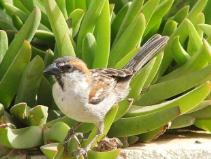 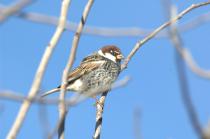 Passer iagoensis male (top). 
Ivo Antusek. Public Domain.
Passer hispaniolensis (below).
Commons. PikiWiki Israel 4291.
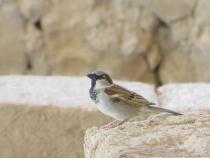 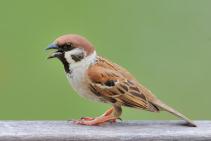 Passer domesticus (above)
Israel. GRI.
Passer montanus (below)
Yiwenyiwen. License GNU1.2
Canidae: A Lineage Descended From A Created Ancestor
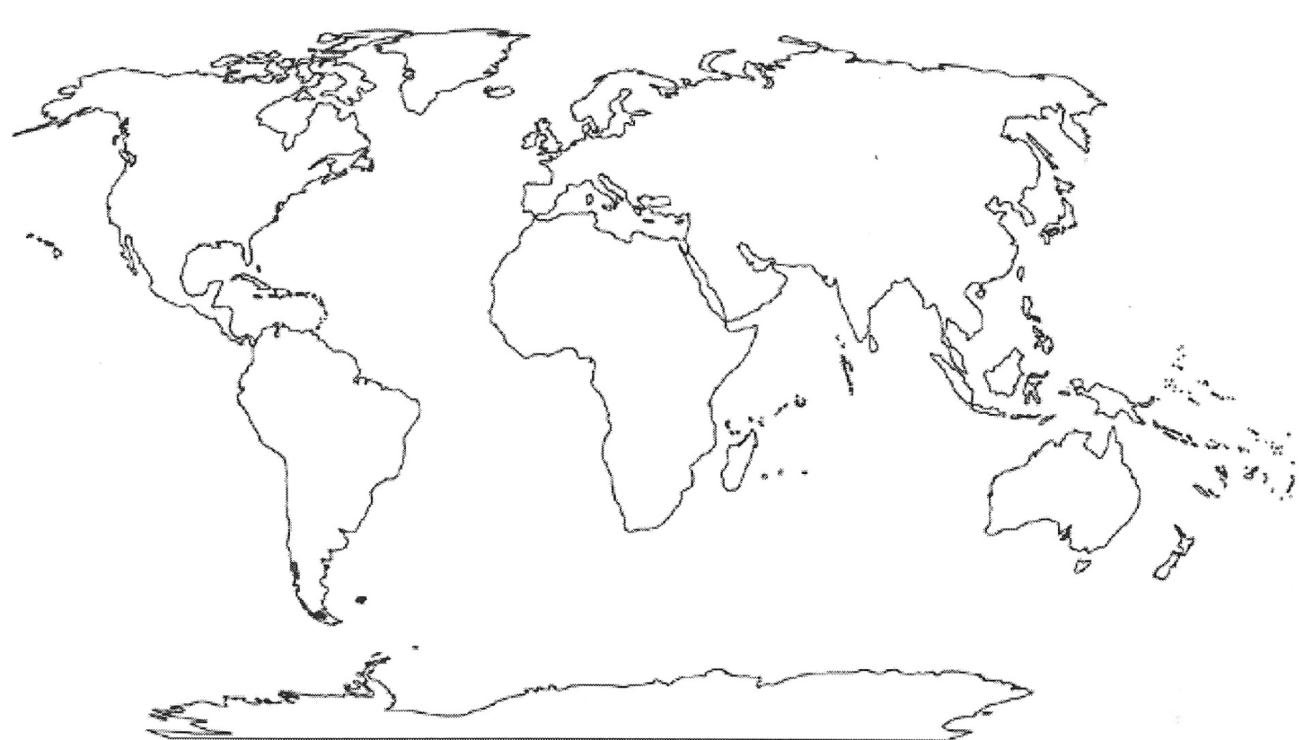 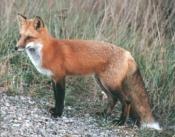 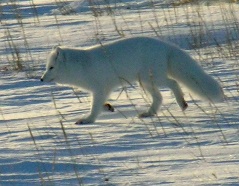 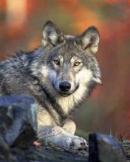 Self-learner. GNU1.2
AnsgarWalk. GNU1.2
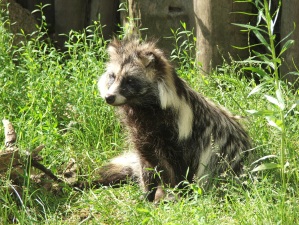 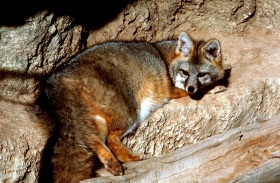 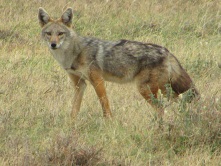 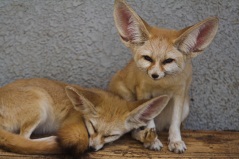 Gary Kramer, USFWS, CCA2
GMStolz, USFWS. Public
DGERobertson
GNU1.2
SuNeko. CCA2
Pkuczynski. GNU1.2
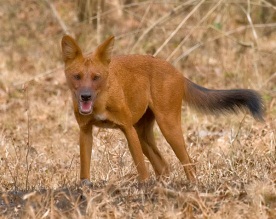 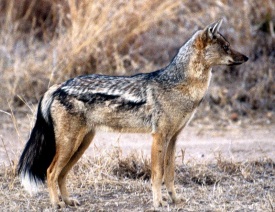 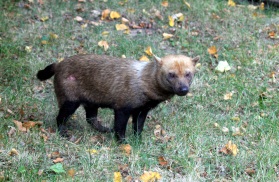 Dhole. CCA3.
YSKrishnappa.
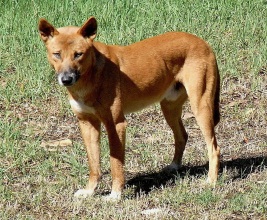 TAHermann. Public
Karelj. CCA3
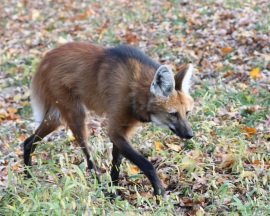 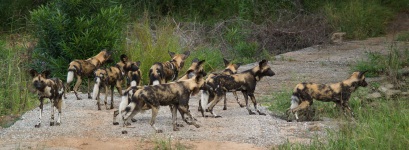 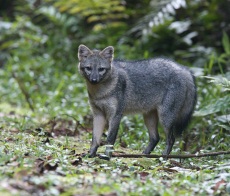 Quartl. CCA3
BKSwanson. GNU1.2
Birdphotos.com Commons.CCA3
SageRoss. GNU1.2
[Speaker Notes: Photos are not mine]
Camelidae: A Lineage Descended From A Created Ancestor
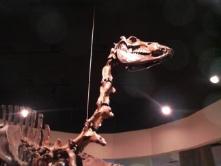 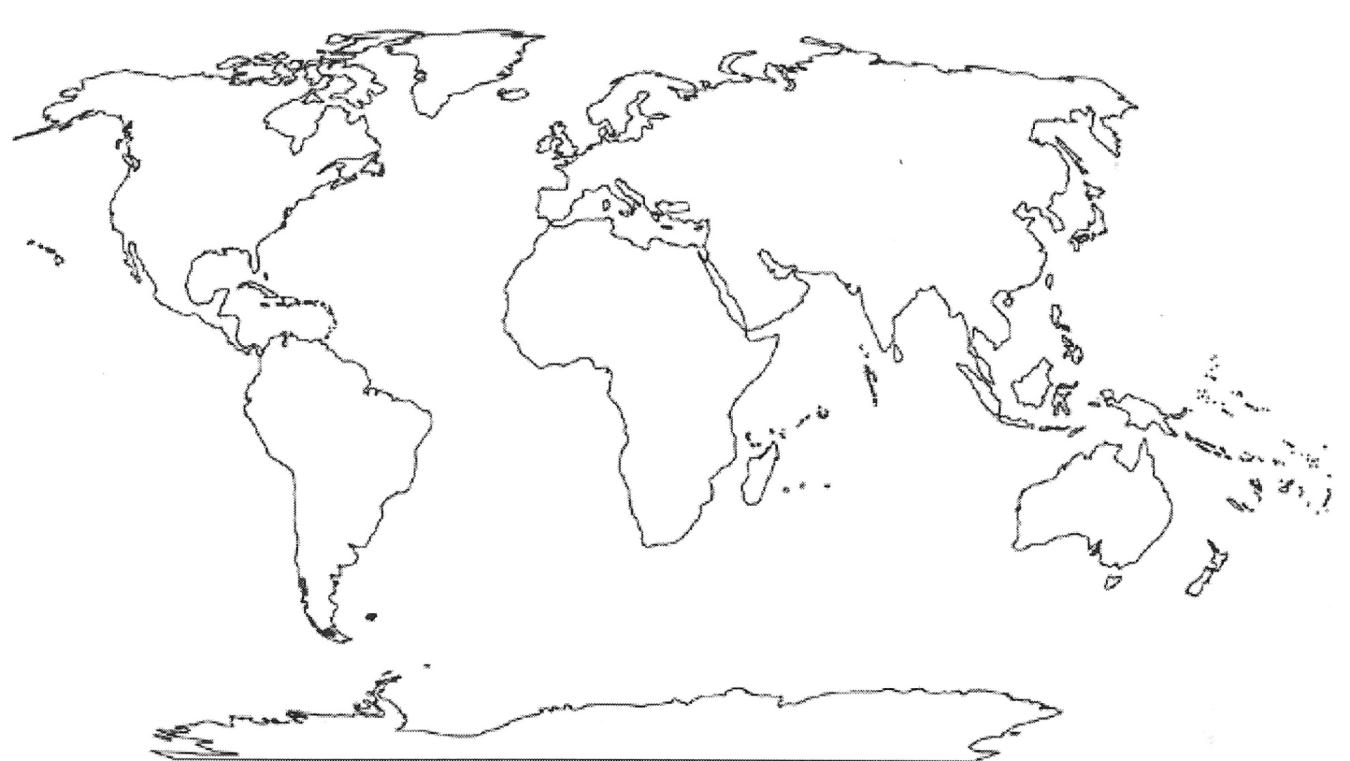 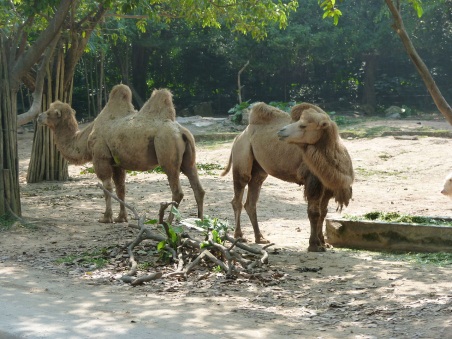 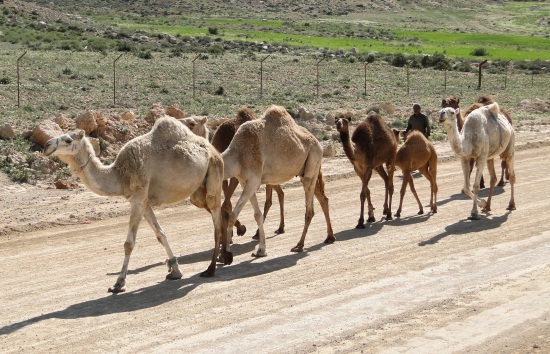 (Extinct) Fossil Camel from USA
GRI
Bactrian Camels Dltl2010. License CCA3.0
Arabian Camels. Bernard Gagnon. License CCA3.0
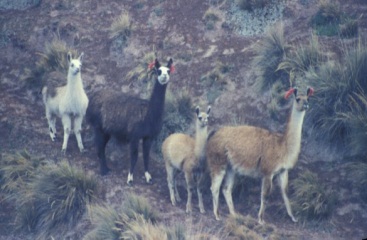 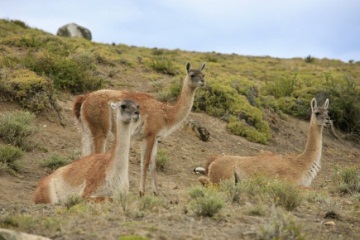 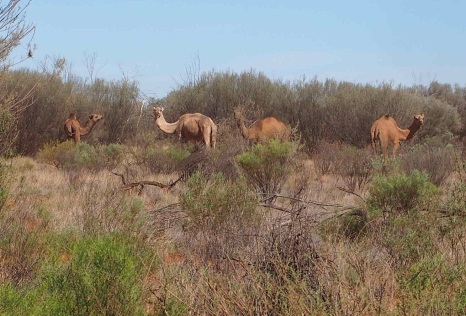 Guanacos. 
Alex Proimos. License CCA2.0
Llamas
GRI
(Feral) Camels in Australia. 
Mark Marathon. License CCA3.0
Reported Hybrids
[Speaker Notes: Some photos not mine]
A Creationist TheoryMultiple Lineages from Independently-Created Ancestors
A creationist might represent biodiversity as a forest (or an orchard) of independent trees, each representing a lineage descended from a created ancestor.
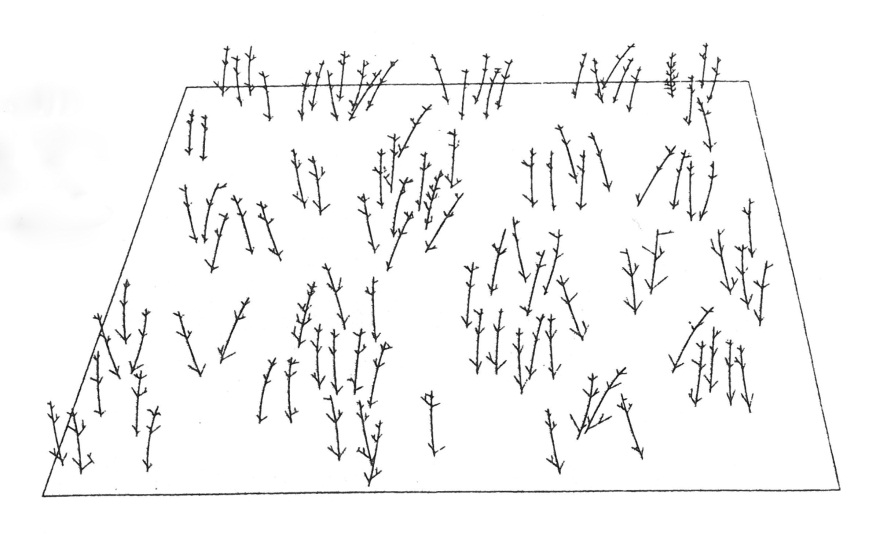 Understanding Creation. Pacific Press.
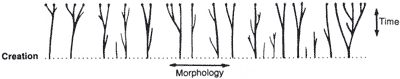 Creationist Orchard
Philip Barnes. License GNU1.2
A Creationist Theory:Innovation Implies Design
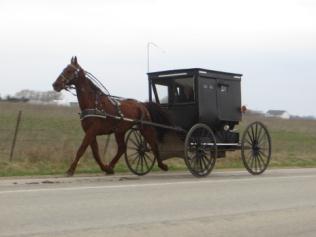 Experimental selection always reaches limits.
Observed processes do not create new organs or body plans.
Known natural mechanisms of change are inadequate to produce innovations.
Personal intelligence is the only known method for creating innovation.
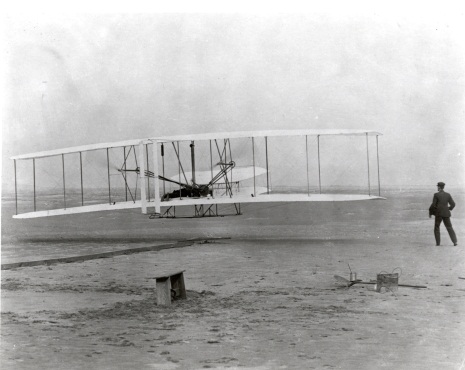 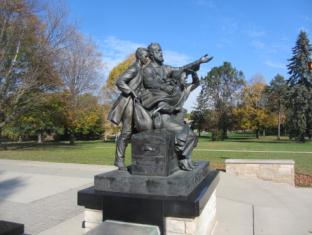 Photo credits: 
Plane – Public Domain. Others - GRI
A Creationist Theory: Hints of Common Ancestry
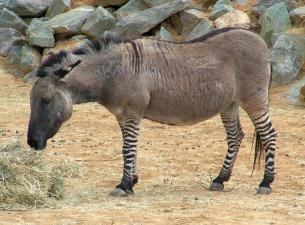 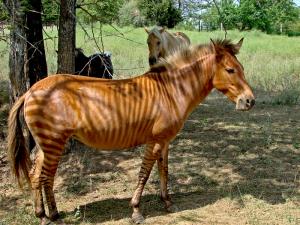 Gene flow
Hybridization
Vicariant Species
Zorse. 
Kumana@WildEquinesLicense CCA2.0
Zeedonk. 
Colchester Zoo, UK Ondrejk. License GNU
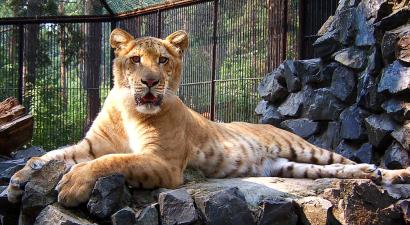 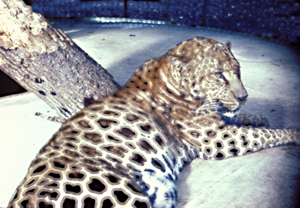 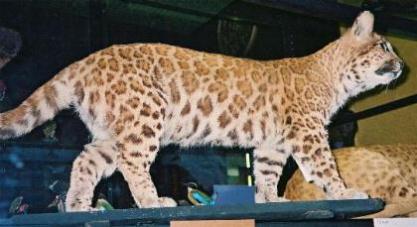 “Pumapard” 
Sarah Hartwell. 
Museum at Tring, UK
License GNU1.2
“Liger” 
By Restle. Novosibersk Zoo.
Public Domain
“Lepjag”
GRI
A Creationist Theory:Hints of Independent Ancestry
Different organs 
Different body plans
“Orfan” genes – genes unique to a taxon
Different developmental trajectories
Humans have about 200 identified genes not found in chimps or other species (“orfan genes”).
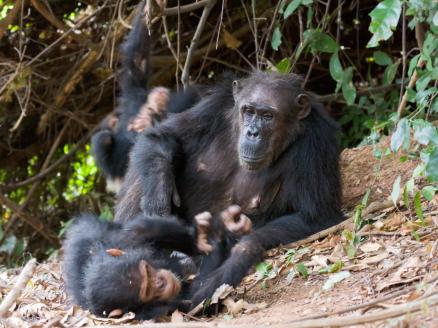 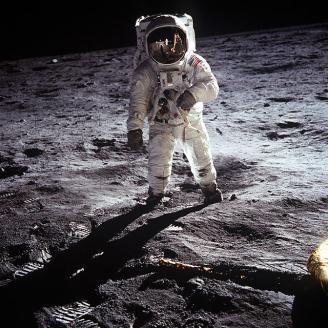 Chimp Mother and Young. Gombe Stream NP. 
Ikiwaner. License GNU1.2
Buzz Aldrin, Apollo 11. NASA. Public Domain.
Conclusions
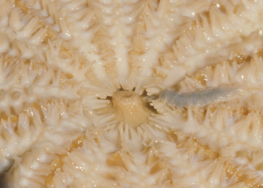 Creation explains the origin of life and the origin of innovation.
Evolutionary theory explains local adaptation, speciation and lineage formation.
Creation explains the origin of the genetic system that enables species to adapt and survive in different habitats.
a
b
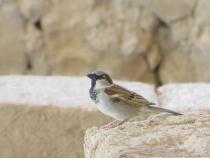 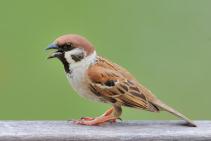 c
d
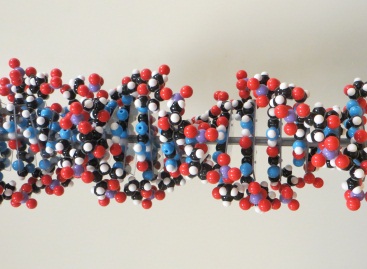 Photo Credits: c- Yiwenyiwen. License GNU1.2;   a, b, d: GRI.
A Creationist Forest